সকলকে শুভেচ্ছা
পরিচিতি
মো: মাসুদ রানা
সহকারী শিক্ষক (আইসিটি)
ইউসেপ ছোটবনগ্রাম সিটি  কর্পোরেশন  স্কুল, রাজশাহী ।
পাঠ পরিচিতি
শ্রেণী: এস এস সি (ভোক) নবম
বিষয়: কম্পিউটার ও তথ্য প্রযুক্তি -২
আলোচনার বিষয়: ২য় অধ্যায় (সংখ্যা পদ্ধতি ও কোড)
পাঠ: বাইনারি সংখ্যার যোগ ও বিয়োগ 
(কম্পিউটার ও তথ্যপ্রযুক্তি-২ বই এর ১৮ নং পেজ)
আজকের পাঠ শেষে আমরা যা জানবো
বাইনারি সংখ্যার যোগ
বাইনারি সংখ্যার বিয়োগ
বাইনারি সংখ্যার যোগ
বাইনারিসেংখ্যার যোগ দশমিক সংখ্যার মতই 

নিচের টেবিলটি বাইনারি যোগ করার জন্য সহায়ক হবে ।
বাইনারি সংখ্যার যোগ
২৬,২৫,২৪,২৩,২২, ২১, ২° অর্থাৎ ৩২ ১৬ ৮ ৪ ২ ১
উদাহরণ : ১ ১ 1 0 ১ . ১ ০ ১
+ 1 0 0 1 . 0 0 1
.
১
০
0
0
1
১
0
1
১
বাইনারি সংখ্যার বিয়োগ
নিচের টেবিলটি বাইনারি যোগ করার জন্য সহায়ক হবে ।
২৬,২৫,২৪,২৩,২২, ২১, ২° অর্থাৎ ৩২ ১৬ ৮ ৪ ২ ১
উদাহরণ : ১ ১ 1 0 1 . ১ ০ ১
-  ১ ০ 0 ১ . 0 0 1
.
0
0
1
0
1
0
1
0
আজকের পাঠ থেকে আমরা যা শিখলাম
বাইনারি সংখ্যার যোগ
বাইনারি সংখ্যার বিয়োগ
বাড়ীর কাজ
১০১১.১০১
যোগ কর
+০১১০.০১১
১০১০০.১০১
বিয়োগ কর
- ১০০১০.০১১
পরবর্তী ক্লাশ
বাইনারি সংখ্যার গুণ ও ভাগ 
(কম্পিউটার ও তথ্যপ্রযুক্তি-২ বই এর ১৯-২০ নং পেজ)
ধন্যবাদ
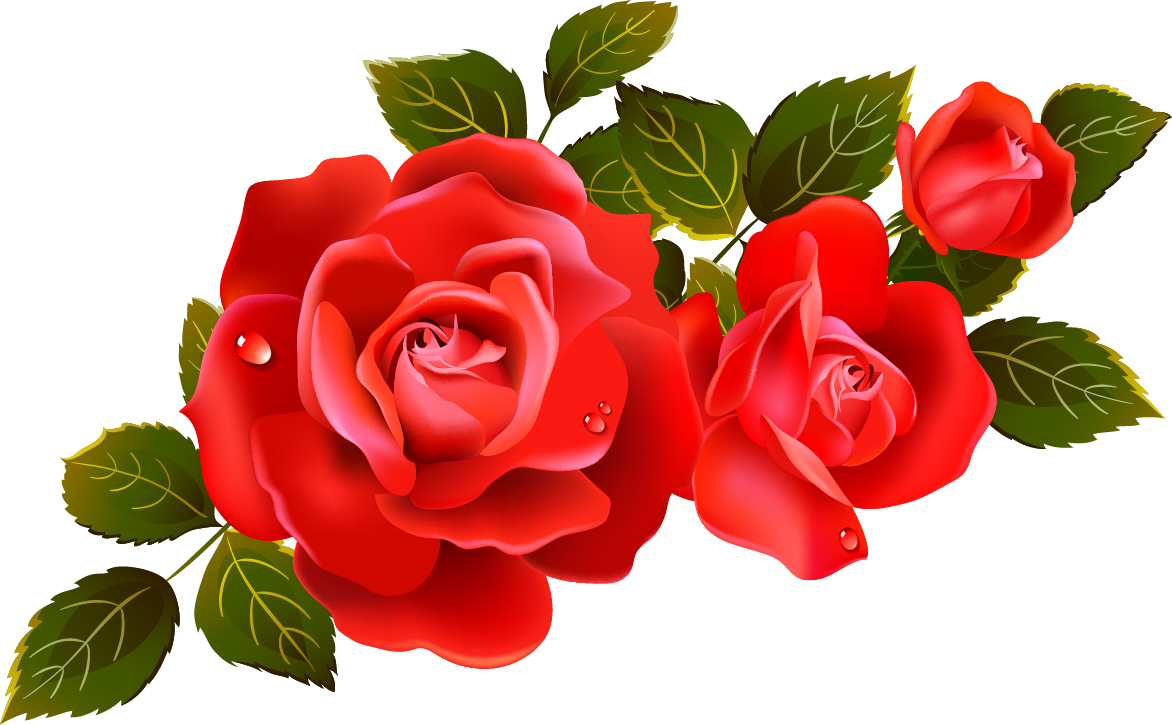